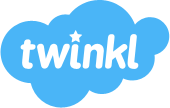 Year 2
Common
Exception
Words
door
floor
poor
because
find
kind
mind
behind
child
children
wild
climb
most
only
both
old
cold
gold
hold
told
every
great
break
steak
pretty
beautiful
after
fast
last
past
father
class
grass
pass
plant
path
bath
hour
move
prove
improve
sure
sugar
eye
could
should
would
who
whole
any
many
clothes
busy
people
water
again
half
money
Mr
Mrs
parents
Christmas
everybody
even
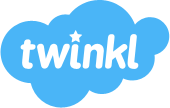